Strategia AntibullsimoWorkshop dello staff
«Sono contrario alla violenza perché se apparentemente fa del bene il bene è solo temporaneo, il male che fa è permanente.»	Mahatma Gandhi
INSERIRE QUI IL NOME DELLA SCUOLA
DATA DEL WORKSHOP
INTRODUZIONE
Obiettivi del workshop per insegnanti
Aiutare i partecipanti ad acquisire una piena conoscenza e comprensione delle strategie per ridurre il bullismo e altre forme di violenza nelle scuole.
Modellare stili e tecniche di formazione adeguati ai programmi anti-bullismo
Sviluppare le competenze dei partecipanti affinchè siano leader sicuri nei prossimi passi del programma anti-bullismo.
Dare l’opportunità ai partecipanti di esercitarsi e ricevere feedback sulle abilità di cui hanno bisogno per condurre un programma anti-bullismo a scuola.
Creare un gruppo di facilitatori e dirigenti scolastici del programma anti-bullismo che formeranno una comunità di apprendimento, sostenendosi a vicenda condividendo le loro esperienze e buone pratiche, e continuando a sviluppare le loro abilità.
ATTIVITÁ DI GRUPPO      10 min
Aspettative e preoccupazioni
A coppia, considerate cosa vorreste impatare dall'allenamento e qualsiasi preoccupazione che hai a riguardo.
Individualmente, annota un'aspettativa e una preoccupazione in dei post-it a caratteri GRANDI che possono essere letti facilmente. 
Metti i post-it sulla tabella appesa al muro.
Se il contenuto del tuo post-it è la stesso, o quasi lo stesso, di quello di un altro, metti il tuo post-it sopra quello simile
1.6
Obiettivi fromativi del workshop
Comprendere gli obiettivi e della struttura del corso di formazione
Iniziare a lavorare insieme in modo efficace come gruppo, consapevoli delle aspettative lavorative del gruppo
Condividere i risultati delle interviste preliminari per stabilire le necessità del programma e identificare le priorità per il corso di formazione, per definire cosa intendiamo per bullismo e altre forme di violenza nelle scuole, e identificare le attività violente che ci preoccupano
Definire la "Convivençia - convivere in armonia "e identificare i fattori che influenzano il clima di convivenza a scuola
Considerare un'autoanalisi più dettagliata della scuola per valutare il bullismo e altre forme di violenza, per documentare cosa la scuola sta già facendo al riguardo e cosa bisognerebbe fare in più
Considerare politiche e strategie per creare un ambiente non violento a scuola
1.5
Corsi di formazione anti-bullismo per I dirigenti scolastici
Auto-valutazione della scuola
Piano d’azione anti-bullismo
Riduzione di episodi di bullismo
Corso di formazione per lo staff e implementazione del piano
Il ciclo di miglioramento anti-bullismo
Cosa è il bullismo?
How serious must harm be before we say it is violence?
Il bullismo è necessariamente fisico? La violenza è necessariamente fisica?
La violenza è necessariamente contro una persona?
Il bullismo deve causare danni o minacciare di farlo?
Un'azione violenta può essere legale?
La violenza deve essere commessa da una persona o può essere commessa impersonalmente da un'organizzazione?
Quanto deve essere grave il danno prima di poterla definire violenza?
Violenza-Bullismo
Conflitto/presa in giro
Violenza nella scuola
Bullismo
[Speaker Notes: School violence can occur in school or on the way to or from school.

Teasing usually involves two or more friends who act together in a way that seems fun to all the people involved. Often they tease each other equally, but it never involves physical or emotional abuse. 

Bullying should not be equated with aggression or violence; not all aggression or violence involves bullying, and not all bullying involves aggression or violence.]
Cosa è il bullismo?
«Uno studente è vittima di bullismo quando viene esposto, ripetutamente e nel tempo, ad azioni negative da parte di uno o più studenti e ha difficoltà a difendersi.» (Olweus, 1993)
Ci sono tre criteri per identificare un’azione come bullismo: 

Danno intenzionale
Ripetitività 
Squilibrio di potere reale o percepito
Azione negativa: quando qualcuno infligge o tenta intenzionalmente di infliggere, ferire o provocare disagio a un altro (comportamento aggressivo).
[Speaker Notes: Bullying at School: What We Know and What We Can Do (Olweus, 1993)]
Tipologie di Bullismo?
Il bullismo può assumere diverse forme:

Bullismo verbale (insulti, commenti sprezzanti)
Bullismo fisico (colpi, calci, pugni, sputi)
Cyber-bullismo (via Internet, telefono cellulare)
Bullismo razziale
Bullismo sessuale
Minacciare o costringere qualcuno a fare cose che non desidera 
Esclusione o isolamento sociale
Raccontare bugie e diffondere false voci
Rubare o danneggiare denaro o beni personali
Essere minacciati o costretti a fare cose dagli studenti bulli
Convivençia
“La non violenza non è un indumento da mettere e togliere a piacimento. Essa risiede nel cuore e deve essere una parte inseparabile del nostro essere”
Mahatma Ghandi
“Non violenza significa evitare non solo la violenza fisica esterna ma anche la violenza interna dello spirito. Non solo rifiuti di sparare a un uomo, ma rifiuti di odiarlo”
Martin Luther King Jr.
Convivençia
Convivençia è una parola Spagnola che significa

“vivere insieme in armonia”

Come possiamo raggiungere una convivençia nelle nostre scuole?
ATTIVITÁ DI GRUPPO      15 min
Attività violente che ci preoccupano
Lavorate in gruppo. Avete 15 minuti per elencare in tre colonne di una tabella:
Le attività violente che preoccupano nelle scuole
Chi le ha iniziate? (Studenti, Staff, Altri?)
Quali effetti hanno sulla convivençia?
1. 14
Affinchè un programma anti-bullismo abbia successo,
deve coinvolgere tutta la scuola. È quindi essenziale che il preside della scuola sia pienamente impegnato in esso e, prima di decidere di attuarlo, comprenda:

la natura e l'importanza della riduzione della violenza
i benefici che il programma porterà agli studenti, agli insegnanti, alla scuola e alla comunità in generale
quali infrastrutture, tempo e risorse saranno necessari per implementarlo nella scuola.
FACILITARE L’AUTO-VALUTAZIONE
ATTIVITÁ DI GRUPPO    15 min
Come facilitare l’auto-vautazione?
In gruppo discutete sulle seguenti domande:

Per ottenere il massimo beneficio dalla procedura di autovalutazione, cosa dovrebbe fare l’organizzazione scolastica per preparare gli studenti, il personale, il gruppo dirigente scolastico, i genitori / tutori e i membri della comunità locale prima di iniziare ad attuare un cambiamento?
Quali preoccupazioni potrebbero avere ciascun gruppo di stakeholder?
In che modo è possibile ridurre queste preoccupazioni?

Pensa a quante più idee puoi: stiamo cercando il gruppo con le idee migliori.
1.24
Comunicazione e coinvolgimento
In che modo i risultati dell'autovalutazione saranno condivisi con tutte le parti interessate?
Come possono tutte le parti interessate contribuire al piano d'azione?
Come verranno informati tutti sulle priorità del piano?
In che modo tutti saranno tenuti al corrente dei progressi e incoraggiati a sostenere il piano d'azione?
Chi guiderà l'attuazione del piano?
Chi si assumerà la responsabilità di raggiungere ciascuno degli obiettivi?
Preparazione della revisione degli studenti
1.20
Una Revisione degli studenti che promuove la convivencia
Considerare le esigenze individuali 

Supportare gli studenti attraverso la traduzione e la motivazione
Incoraggiare l’onestà attraverso l’anonimato
Organizzarsi affinchè gli studenti possano aiutare gli altri studenti nella comprensione della valutazione e per la corretta e onesta compilazione dei questionari
Coinvolgere gruppi esistenti (ad es. Consigli studenteschi, gruppi di genitori / insegnanti ecc.) ed incoraggiane il supporto e la partecipazione
Offrire ai genitori/tutori una serie di orari e modalità convenienti per la compilazione dei questionari
1.21
Ascoltare e rispondere alle opinioni degli studenti
Comunicare chiaramente:
ascoltando le opinioni degli studenti con un orecchio attento
parlando con un linguaggio semplice che possa essere facilmente comprensibile
evitando di usare la terminologia tecnica
informandoli sull'argomento, tenendo conto del loro livello di comprensione
porre domande a risposte aperte (che non richiedono semplicemente risposte "Sì" o "No") affinchè possano esprimere le loro opinioni.
Coinvolgere gli studenti nel processo decisionale
«La condizione di molte scuole povere può essere ribaltata se gli studenti seguissero un programma di miglioramento. I giovani sono attenti e spesso capaci di commenti analitici e costruttivi, anche se a volte vengono respinti perché considerati non competenti a giudicare tali questioni"
(Children at the Margins  Billington and Pomerantz)
1.22
Ottenere il meglio dagli studenti
L’Unicef lavora per rendere le scuole più adatte ai bambini.

I seguenti principi sono alla base dell'apprendimento in una Scuola Adatta ai Bambini
Rispetto degli studenti come individui
Correttezza nei confronti di tutti gli studenti
Autonomia
Sfida intellettuale
Supporto sociale
Sicurezza

Come possono essere applicati questi principi per coinvolgere gli studenti nel processo di valutazione?
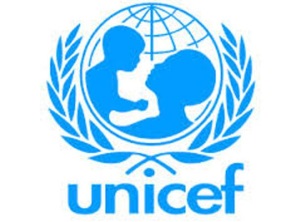 Benefici di una Revisione degli Studenti
Una Valutazione degli Studenti:
Aiuta una scuola ad essere trasparente su ciò che sta facendo
Fornisce prove del fatto che stia facendo le cose giuste
Fornisce prove del fatto che ciò che stanno facendo abbia un impatto positivo
Aiuta una scuola a identificare i problemi
Supporta una scuola a lavorare insieme per migliorarsi
Caratteristiche di un'efficace Revisione degli Studenti
offre una visione ampia
coinvolge tutte le parti interessate e gli studenti
non è troppo complessa
produce risultati facili da analizzare
sostiene un piano d'azione
consente un monitoraggio regolare

I risultati dovrebbero essere di proprietà della scuola
LEADERSHIP
Leader che influenzano il clima scolastico
I leader non si limitano a imporre obiettivi, ma lavorano con gli altri per creare un senso comune di motivazione e direzione
I leader lavorano principalmente attraverso e con altre persone. Aiutano anche a stabilire le condizioni che consentono agli altri di essere efficaci
La leadership è più una funzione che un ruolo. Sebbene la leadership spesso sia affidata a persone in posizioni di autorità formale, essa consiste in funzioni che possono essere svolte da molte persone diverse, in ruoli diversi, all’interno della scuola.
Leader: intelligenza emotiva
I leader di un programma anti-bullismo dovrebbero quindi dimostrare i cinque aspetti dell'intelligenza emotiva identificati da Goleman:

autocoscienza
gestione dei sentimenti
motivazione
empatia
abilità sociali.
Abilità di leadership generiche, capacità di:
analizzare e interpretare le informazioni, cercare informazioni da fonti appropriate quando necessario. Identificare il contenuto significativo delle informazioni disponibili. Identificare collegamenti, modelli e problemi di fondo.
usare il giudizio professionale - prendere decisioni appropriate basate su principi chiari e su un'interpretazione accurata delle prove disponibili e pertinenti.
pensare in modo ampio e creativo per risolvere i problemi: concentrati su ciò che conta di più. Equilibrare le implicazioni a breve e a lungo termine.
guidare e gestire gli altri – garantire l’accettazione delle idee. Influenzare, sfidare, motivare e lavorare con gli altri per raggiungere gli obiettivi concordati. Riconoscere e sviluppare il potenziale negli altri.
organizzare - dare priorità, conciliare le richieste e gestire il tempo. Creare e attuare piani d'azione chiari e adeguati. Delegare in modo appropriato.
comunicare - comunicare chiaramente oralmente e per iscritto. Ascoltare gli altri e dimostrare di averlo fatto con attenzione.
La leadership può essere distribuita:
formalmente - attraverso ruoli designati o descrizioni di mansioni
pragmaticamente - per necessità o spesso delegazione ad hoc del carico di lavoro
strategicamente - attraverso la nomina programmata di individui per contribuire positivamente allo sviluppo della leadership in tutta la scuola
in modo incrementale - attraverso un graduale aumento della responsabilità in base alla capacità di leadership mostrata
Diversi stili di leadership per ridurre il bullismo e altre forme di violenza:
Stile coercitivo
Stile autorevole
Stile affiliativo 
Stile democratico
Stile “battistrada”
Stile “coach”
Stile coercitivo
L'obiettivo: cercare l’immediato rispetto. Il leader impartisce ordini, si aspetta il rispetto di questi, controlla rigorosamente e impone molte sanzioni con pochi premi.
Lo stile in una frase: "Fai quello che ti dico".
Quando questa tipologia funziona meglio: per semplici compiti, ad esempio, organizzare i posti a sedere per una riunione o correggere qualcuno che non ha fatto ciò che avevano già accettato di fare.
Impatto sull'atmosfera all’interno del gruppo: questo approccio può essere negativo e dovrebbe essere usato raramente. È utile ad es. quando il leader sta dando istruzioni per un'attività.
Stile autoritario
L’obiettivo: fornire un  percorso orientato a lungo termine per il gruppo. Il leader ha una chiara visione degli obiettivi e di come ogni parte contribuisce, e lo spiega al gruppo, facendogli capire l’importanza.
Lo stile in una frase : ‘Vieni con me’ 
Quando questa tipologia funziona meglio: quando i cambiamenti richiedono una nuova visione; o quando è necessaria una direzione chiara. Ad esempio, quando si introduce una nuova iniziativa
Impatto sull'atmosfera all’interno del gruppo: Positivo – questo approccio dovrebbe essere usato spesso, in particolare al princiopio di un’iniziativa.
Stile affiliativo
L'obiettivo: creare armonia e costruire relazioni tra i membri del gruppo e tra il gruppo e il leader. Il leader è interessato a promuovere interazioni amichevoli, ponendo l'accento sui bisogni personali dei membri del gruppo piuttosto che su obiettivi / standard, prendendosi cura di tutti ed evitando incomprensioni
Lo stile in una frase: "Le persone vengono per prime".
Quando questa tipologia funziona meglio: per risolvere le controversie all'interno del gruppo o per motivare i membri in circostanze stressanti, ad esempio se alcuni membri del gruppo trovano difficile il lavoro o se è successo qualcosa al di fuori del gruppo che li disturba e distrae.
Impatto sull'atmosfera all’interno del gruppo: positivo. – questo approccio dovrebbe essere usato per mostrare interesse per il benessere delle persone e del gruppo pur mantenendo un’attenzione all’obiettivo
Stile democratico
L’obiettivo: incentivare l’impegno nelle idee iniziali e generare nuove idee dal gruppo stesso. Il leader incoraggia la partecipazione e cerca il consenso, con l'obiettivo di ricercare l'impegno attraverso l’appartenenza.
Lo stile in una frase: ‘Che ne pensi?’
Quando questa tipologia funziona meglio: per stimolare il coinvolgimento e il consenso ostruire coinvolgimento o se si vuole ottenere un contributo dall'esperienza personale dei membri del gruppo. Anche quando la visione è chiara, ma le azioni per arrivarci non sono così chiare o è necessaria una maggiore partecipazione da parte del gruppo, ad esempio quando si deve decire il modo migliore per attuare un'iniziativa nel particolare contesto della scuola.
Impatto sull'atmosfera all’interno del gruppo: Positivo - approccio utile quando si decidono i compiti all’interno del gruppo e quando si incoraggiano i membri a impegnarsi pienamente nella loro esecuzione. Dovrebbe essere usato maggiormente mentre il gruppo lavora insieme per incrementare la partecipazione ed il coinvolgimento.
Stile “battistrada”
L’obiettivo: svolgere compiti con elevati standard di eccellenza ed in un determinato periodo di tempo. Il leader guida dando l'esempio, raggiunge standard elevati, e si aspetta che gli altri conoscano la logica dietro ciò che viene fatto e ha poca comprensione per i lavoratori lenti.
Lo stile in una frase: ‘Fa quello che faccio io e fallo adesso.’ 
Quando questa tipologia funziona meglio: per ottenere risultati rapidi da un gruppo altamente motivato e competente, ad esempio un gruppo a cui piace il compito affidato ma che non sta sfruttando il proprio potenziale e trarrà beneficio dall'essere stimolato a fare di più.
Impatto sull'atmosfera all’interno del gruppo: può essere negativo – lo stile è più utile se usato in brevi momenti per motivare un gruppo.E’ importante che non si crei una dinamica di dipendenza tra il gruppo e il leader per essere efficienti.
Stile “coach”
L’obiettivo: supportare lo sviluppo a lungo termine dei membri del gruppo. Il leader aiuta i membri del gruppo a identificare i loro punti di forza e di debolezza, li incoraggia a pianificare un miglioramento personale continuo, raggiunge un accordo sulla strada da percorrere, fornisce consulenza e feedback continui e può sacrificare il raggiungimento di standard di prestazione per lo sviluppo a lungo termine.
Lo stile in una frase: ‘Prova questo’
Quando questa tipologia funziona meglio: aiutare i membri del gruppo ad applicare ciò che hanno imparato nell’ambito lavorativo e sviluppare punti di forza a lungo termine. 
Impatto sull'atmosfera all’interno del gruppo: Positivo -  Uno stile utile per applicare ciò che si è imparato.
Sintesi degli stili di leadership
È importante sapere quale stile utilizzare in ogni situazione e quale stile si adatta meglio non solo alle diverse personalità in un gruppo, ma anche all’obiettivo che deve essere raggiunto. È importante disporre di un ampio repertorio di stili per adattarsi a diverse situazioni.
Nota che:
l'elenco degli stili non è gerarchico; tutti gli stili possono essere appropriati
non esiste uno stile giusto o sbagliato
non è necessario utilizzare uno stile che mette a disagio
i leader che usano tutti e sei gli stili hanno più probabilità di essere efficaci
questo è un modo semplice e diretto di pensare a come guidare un gruppo, che può essere facilmente applicato alla riduzione della violenza nella scuola ed in classe.
ATTIVITÁ DI GRUPPO    15 min
Fattori che influenzano il clima scolastico
Lavorate in Gruppo. Avete 15 minuti per elencare i fattori che influenzano la convivençia e che riguardino:
Gli studenti
Gli adulti 
Le strutture
La comunità/ambienti extra-scolastici
In fine, ritagliate i vostri folgi in quattro strisce e disponeteli in ordine di importanza – 1°, 2°, 3° e 4°
1.38
PRESENTARE I RISULTATI
Perchè utilizzare i sondaggi e una Revisione degli Studenti?
“É irresponsabile per le scuole mobilitare, avviare ed agire senza essere a conoscenza di un modo per determinare se tale dispendio di tempo ed energia stia avendo un efetto desiderabile” 
Glickman 1993
Principali Risultati del Sondaggio
Principali raccomandazioni degli studenti
Elementi efficaci di una politica anti-bullismo
Iniziare l'anno scolastico formando gruppi classe sicuri
Scoprire come funziona il bullismo (processi di gruppo) e come agire contro di esso
Coinvolgere tutto il personale, studenti e genitori nello sviluppo di una politica scolastica sicura
Appoggiare comportamenti positivi ed evitare punizioni
Creare un clima scolastico positivo ed evitare di porre attenzione solo sulla gestione di incidenti
Revisionare collettivamente le regole della scuola ogni anno, chiarirle e attuarle in modo coerente
Risultati previsti in una scuola modello
Consapevolezza da parte di tutte le parti interessate degli effetti del bullismo e di altre forme di violenza sugli studenti
Visite scolastiche regolari per monitorare bullismo e altri comportamenti violenti e cosa sta facendo la scuola per ridurli
Politiche e strategie scolastiche efficaci per creare un ambiente di apprendimento non violento e affrontare le cause del bullismo e altre forme di violenza
Leadership scolastica orientata al progresso
Un curriculum di apprendimento sociale ed emotivo (SEL) formale e informale pensato per migliorare l’apprendimento
Strategie efficaci per rendere la scuola e il suo ambiente sicuri
Corsi di formazione del personale
Coinvolgimento degli studenti
Coinvolgimento delle famiglie
Coinvolgimento della comunità locale e impegno nei confronti dei valori della società
Un’enfasi positiva
Il cambiamento è più efficace se inizia migliorando ciò che sta già funzionando bene.
La visita nella scuola mostra gli ambiti in cui la scuola ha già successo.
Tutti sono coinvolti fin dall'inizio - questo li aiuta a capire, partecipare volentieri e beneficiare dei risultati.
1.19
Elaborazione di raccomandazioni
Preparazione di un Piano d’Azione
Sulla base dell’auto-valutazione e di altre prove:

Quali aree hanno punteggi più alti - aree di forza. Quali sono le ragioni del successo?
Quali aree hanno punteggi bassi? - aree di miglioramento. Quali sono i motivi per i punteggi bassi?
Come si possono rafforzare ulteriormente le aree di successo?
Come si possono applicare le strategie di successo ad aree di minor successo?
Quali sono le priorità per migliorarsi?
Piani d’azione
Il piano d’azione includerà:
Obiettivi SMART 
Una chiara strategia per raggiungere gli obiettivi
Implicazioni di risorse e come esse verranno gestite
Ruoli e responsabilità
Un calendario per il raggiungimento degli obiettivi
Disposizioni di monitoraggio e revisione rilevanti per il raggiungimento degli obiettivi
Redazione di piani d’azioneCosa? Come? Quando? Chi?
Sviluppare obiettivi SMART (Specifici, Misurabili, Accessibili, Raggiungibili e limitati nel Tempo)
Dare priorità agli obiettivi e svilupparne di breve e lungo termine
Scrivi una strategia: cosa verrà fatto da chi e quando
Decidere chi si assumerà la responsabilità per raggiungere ciascuno degli obiettivi
Identificare le risorse e il tempo necessari per raggiungere gli obiettivi
Elaborare un programma di formazione per il personale
Decidere come e quando verranno monitorati i progressi nel raggiungimento degli obiettivi
Decidere quando verrà rivisto il piano d'azione e quando ne verrà creato uno nuovo
ATTIVITÁ DI GRUPPO     15 min
Miracolo!
Vi siete svegliati questa mattina e nella vostra scuola è stata raggiunta la convivencia 
Quali valori fondamentali verrebbero seguiti nella scuola?
Cosa farebbero i membri della comunità scolastica e come parlerebbero o si relazionerebbero tra loro?
Come si organizzerebbe la scuola in aree chiave come curriculum, sistemi di supporto, spazio ambientale – interno ed esterno?
Discutete le risposte a queste domande in coppia per 5 minuti
1.50
ATTIVITÁ DI GRUPPO      15 min
Casi di studio
Scuola A
Gli insegnanti, ma non gli altri membri del personale della scuola, hanno seguito il corso di formazione nell'ambito del programma anti-bullismo. Hanno concordato una definizione di bullismo che include violenza verbale ed emotiva, oltre che fisica. Hanno effettuato un'auto-valutazione della situazione attuale in riferimento al bullismo nella scuola e hanno elaborato una chiara politica anti-bullismo. La valutazione ha identificato un problema di bullismo durante le pause scolastiche e prima e dopo l’orario scolastico, e i genitori affermano che questi sono in aumento. L'attenzione degli insegnanti è focalizzata sugli standard di comportamento durante le lezioni e non sono disposti ad assumersi la responsabilità di ciò che accade al di fuori della classe.
Scuola B
La scuola ha un programma consolidato di apprendimento sociale ed emotivo. Sebbene ci sia poca documentazione scritta sul bullismo, il team di leadership è sempre stato orgoglioso di essere in grado di identificare e gestire il bullismo fisico e ora vengono segnalati pochi episodi. La maggior parte del personale lavorava in quella scuola da molto tempo ed era contenta di questa situazione, ma recentemente alcuni di loro si sono ritirati e il nuovo personale non è sicuro su come affrontare i comportamenti violenti. Gli studenti affermano che il cyber bullismo è ora un problema crescente e la sua portata non è nota.
1. 51
Raccomandazioni del personale
Xxx
Xxx
Xxx
Xxx
ATTIVITÁ DI GRUPPO      15 min
Trasmettere e monitorare la politica scolastica anti-bullismo
Lavorate in gruppi di 3 e discutete brevemente come come la vostra politica scolastica volta a ridurre episodi di violenza verrebbe
a) comunicata a tutte le parti interessate
b) monitorata e aggiornata periodicamente
1.53